Transition to Production
E Anderssen
Overview
77A Layout Options
MQXF-L rates various space options…
Schedule Estimates
Transition to Long Magnets
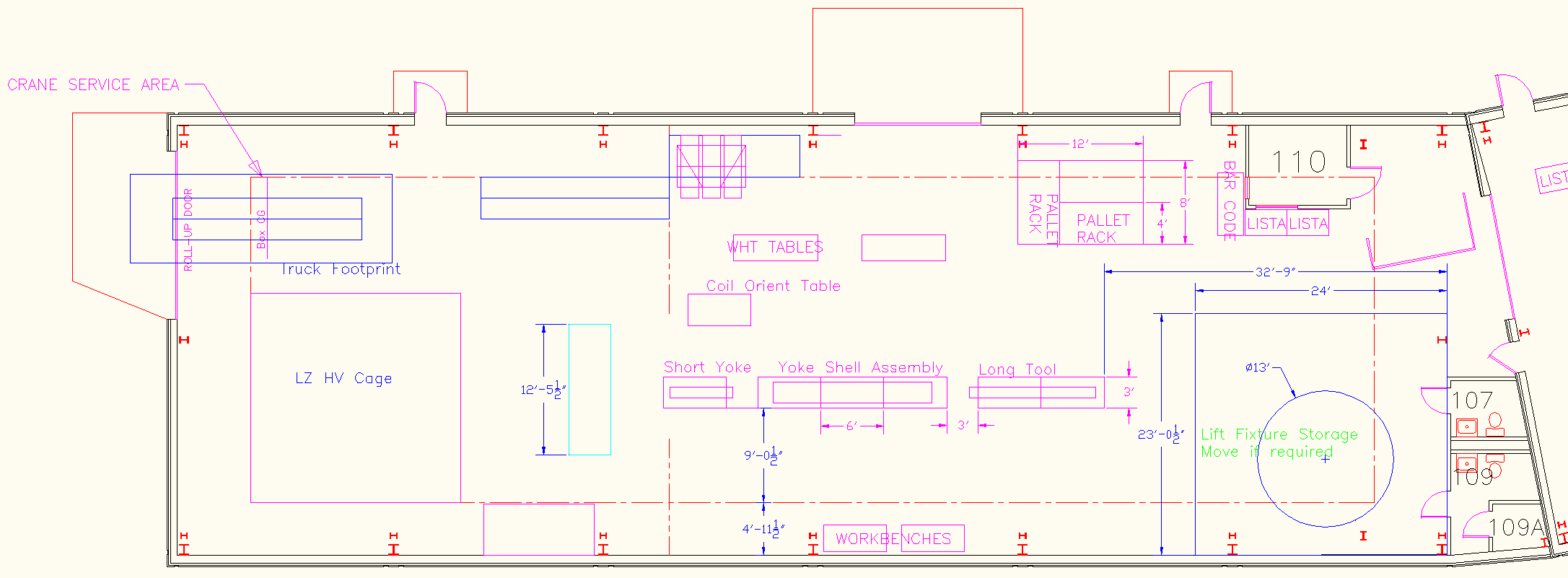 Approximate Layout Presently
Stage in Trays
Loading Staging
Current Table Line
Current
Shelf Loc.
Traction winch
Current location of table line—in line with traction system
Position OK for MQXF-S, but need to change for MQXF-L
Need to move traction system, and have one both ends
Space to wall overly generous…
Smallest Tooling Footprint--not desired
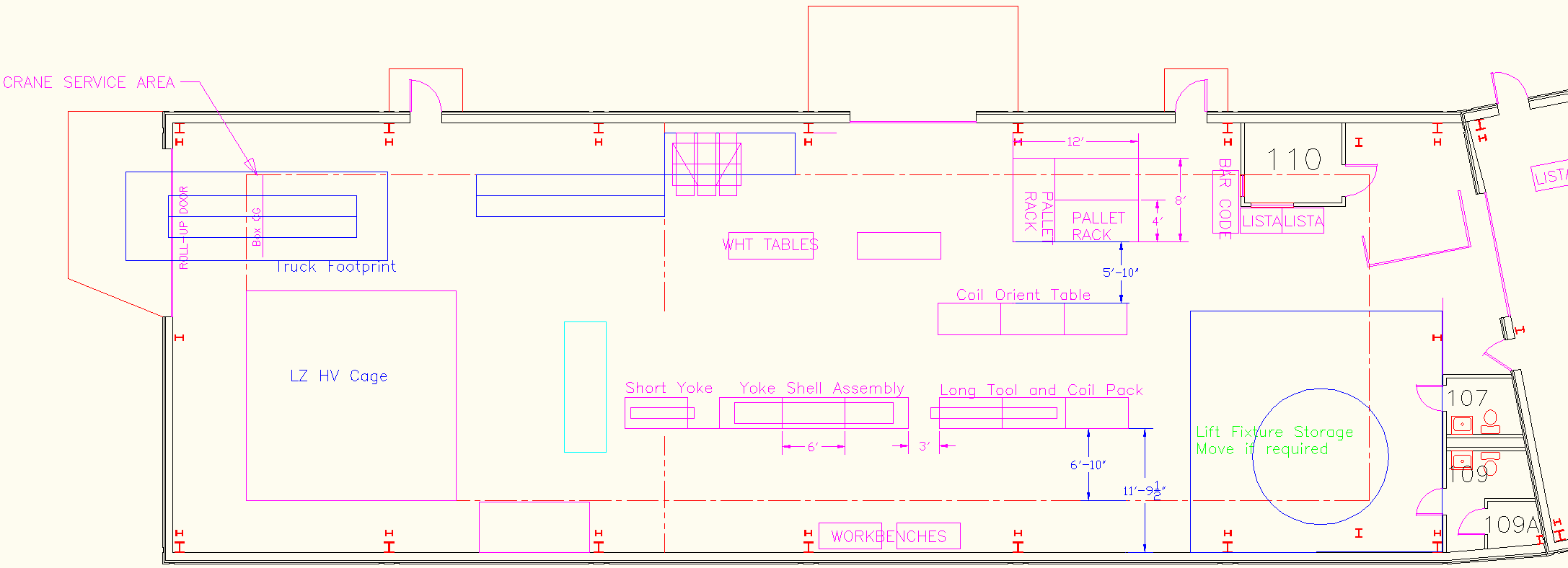 Layout for MQXF-L (early 2016)
Move toward Wall
Not recommending, just documenting
Have only single line—need to swap tooling between Yoke Assembly and Coil Pack
Entire operation serial, no parallelization
Minimum Tooling Cost
Dense Tooling Layout--Parallel assy
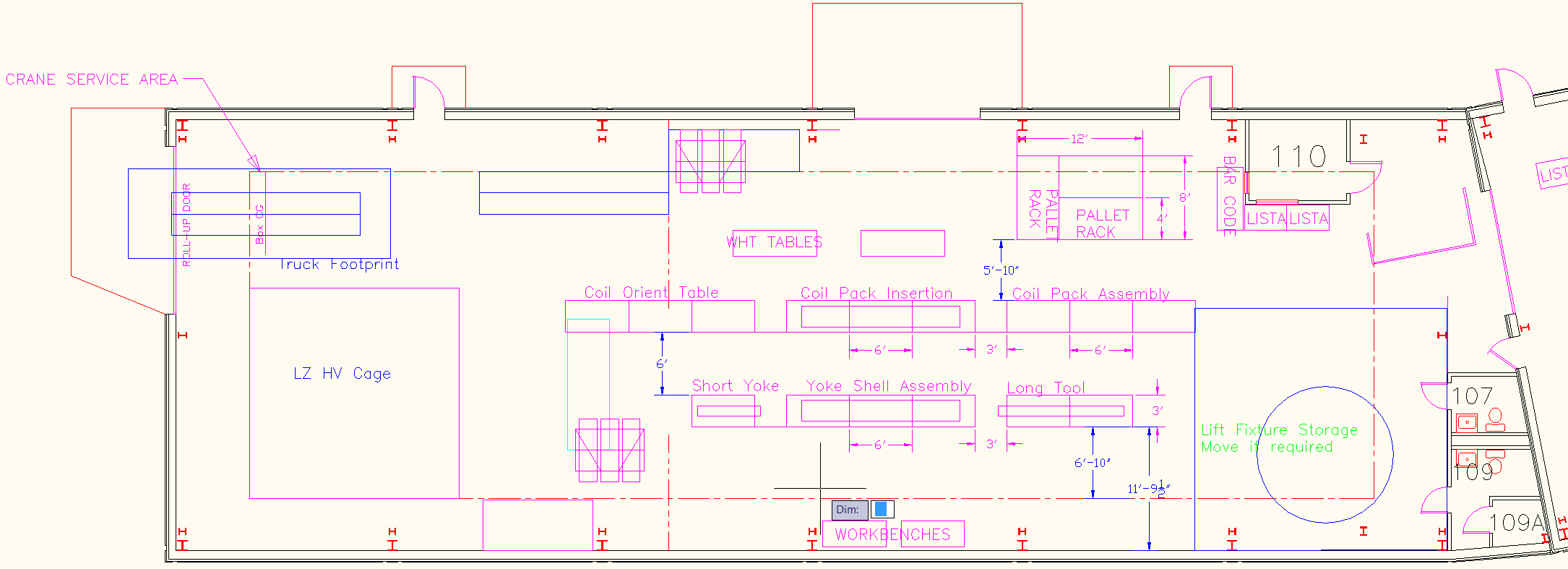 Layout for MQXF-L (by mid 2016-18)
On wheels
Anchored
Pallet-o-parts
~2-3d duration
Move 2’ closer to wall—separate Lines for Coil Pack / Yoke
Winch locations at end of tables—need to decide location
One option to get ‘Fermi’ Tables (2’ wide) increases clearance between tables—should try to compress to wall
Target this layout as ‘easy’ to expand to two lines later
Two Assembly Lines
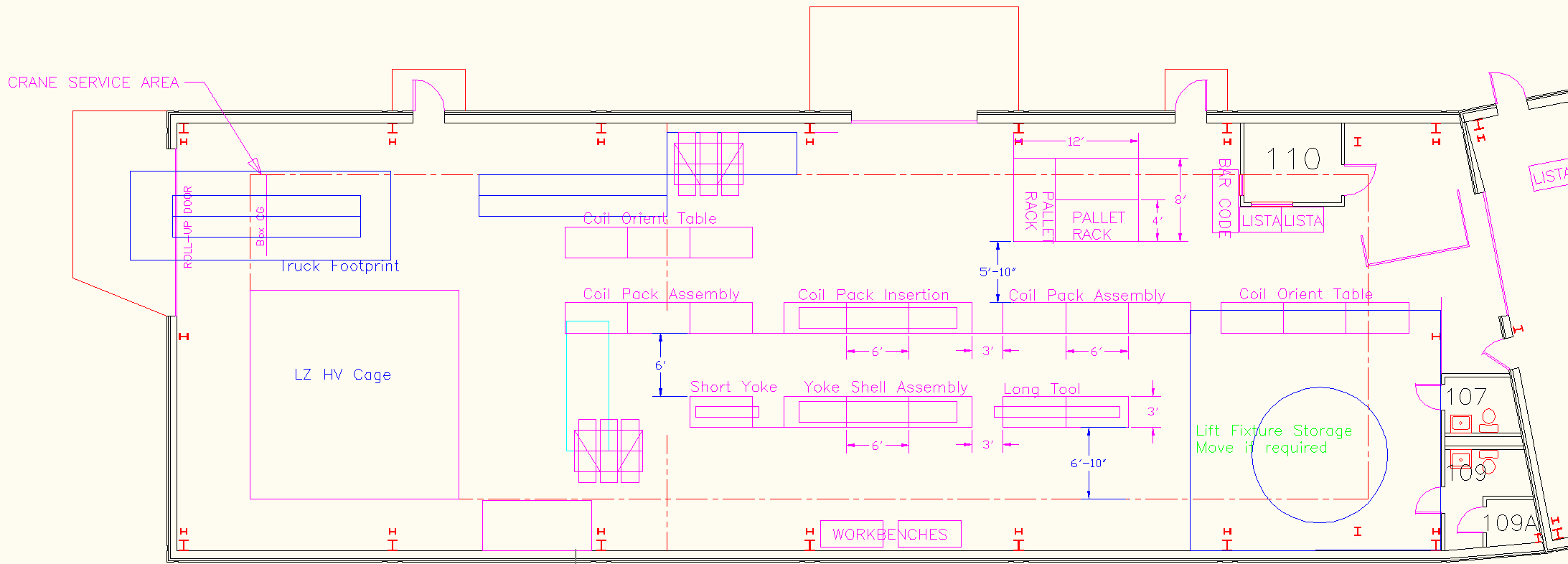 Layout for Production (2019/20)
?
Clearly not possible in 2018 due to profile—maybe mid Fy20
LZ purports to install in 2019 so should be done by then…
Yoke Shell Sub Assembly may need to move to 77 in this case depending on space constraints
Targeting this layout by late 2019/early 2020 (if required)
Comments for Discussion
Modular tables are ‘generous’ (over wide/long)
3’ X 18’ is a guestimate
Coil Crate is 2’ X 18’
Fermi Tables 2’, but need to be anchored to floor
Do we need to ‘fasten’ cradles/rails to tables now?
Winch locations make Yoke-Shell assy line difficult to move
Discussion of this location most relevant—other lines can move relatively easily
Move closer to wall up front?
How much tooling can we afford on LARP	
Return to this after schedule discussion…
Proposed Coil Production Rate
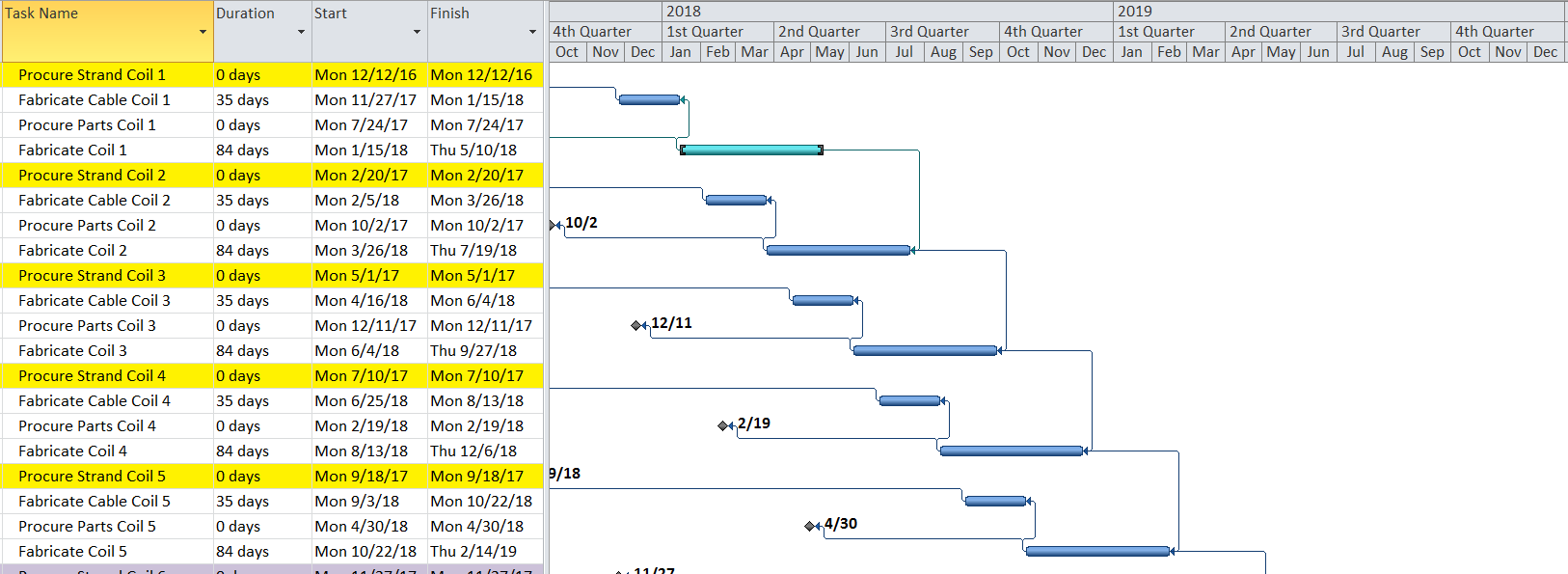 50d Lag
Production Start ~FY19
Schedule driven by Coil Part Procurement Milestones
Same for both Fermi and BNL, so double this rate
Production assembly start after 5-6 coils available for ‘matching’
Production rate ~50d/2 coils (not 34 as previously thought)
Need to finish 3rd MQXF-L prior to production start
Lag (rate) drops to 25d mid 2019, then 19d mid 2020
Start to Finish no parallel activity
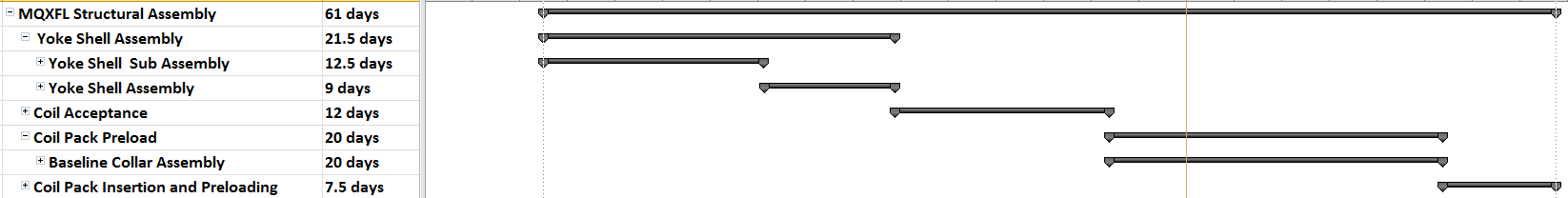 This is what ‘minimum tooling’ rate probably looks like…
Does not include inefficiency of tooling re-configuration
If Yoke Shell sub-assy can be staged, perhaps shrink duration by 12.5d i.e. below 50d target (risky)
Conceivable to meet production rate, particularly if some learning curve is applied to both this and coil delivery
Would prefer independent Coil Pack assembly line to save additional ~10d in parallel (next slide)
9
Start to Finish moderate parallelism
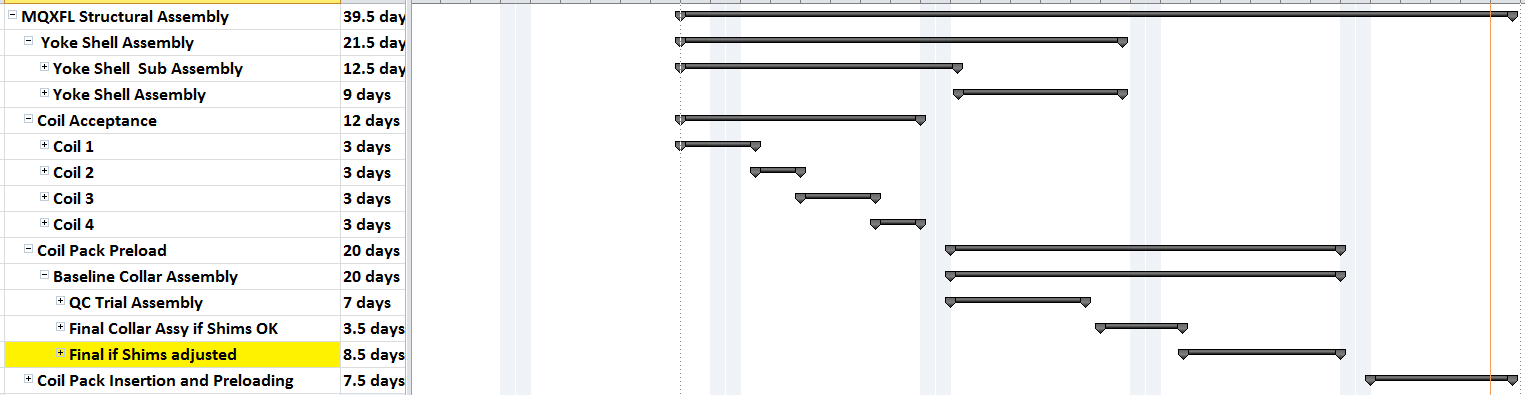 Yoke Assembly finishes with Float, done in parallel
40days start to finish with sufficient manpower to work on coils in parallel
‘Final Shim Adjustment’ may not be required, but not enough statistics to say it can be removed presently
Should not use this ‘now’ to save tooling cost
10
Observations
Production magnet assembly starts FY19—some additional tooling can be bought in FY19 to meet higher rate
Need to produce 3 MQXF-L prototypes beforehand
Propose to do all that with single set of tooling in 77A up until FY19 (‘dense’ configuration parallel assembly)
Consider moving Yoke-Shell sub-assy to 77
Need secondary bladder pressure unit and strain gage readout some months into FY19
Staging yoke-shell sub-assy in 77 end-bay likely better
LZ may be complete on FY19 timescale, but should not plan for that
Even if done, moving platform will take some time…
Plan to condense into 77A in 2020, perhaps add a second coil pack assembly line then…
Conclusion
‘Dense’ configuration is consistent with initial production rates
Parallel short and long during ‘16-’17 possible with this configuration (maybe some impacts)
Use of surge space in 77 may be required
Estimate of tooling as function of year required
Inventory of tooling will be produced to facilitate estimate
Seems to be consistent with LARP Funding
Additional tooling procured late ‘19/early ‘20 to facilitate ramped production rates
Include cost estimate for this in inventory/estimate above